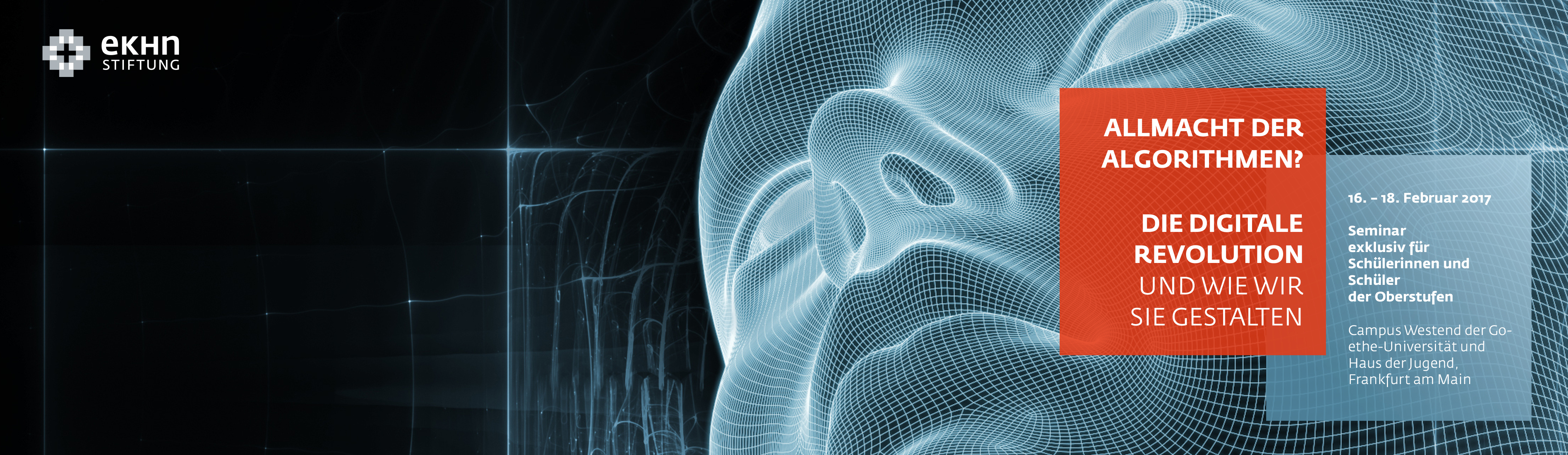 Workshop 9: Big Data, der digitale Goldrausch – Was ist da wirklich dran?
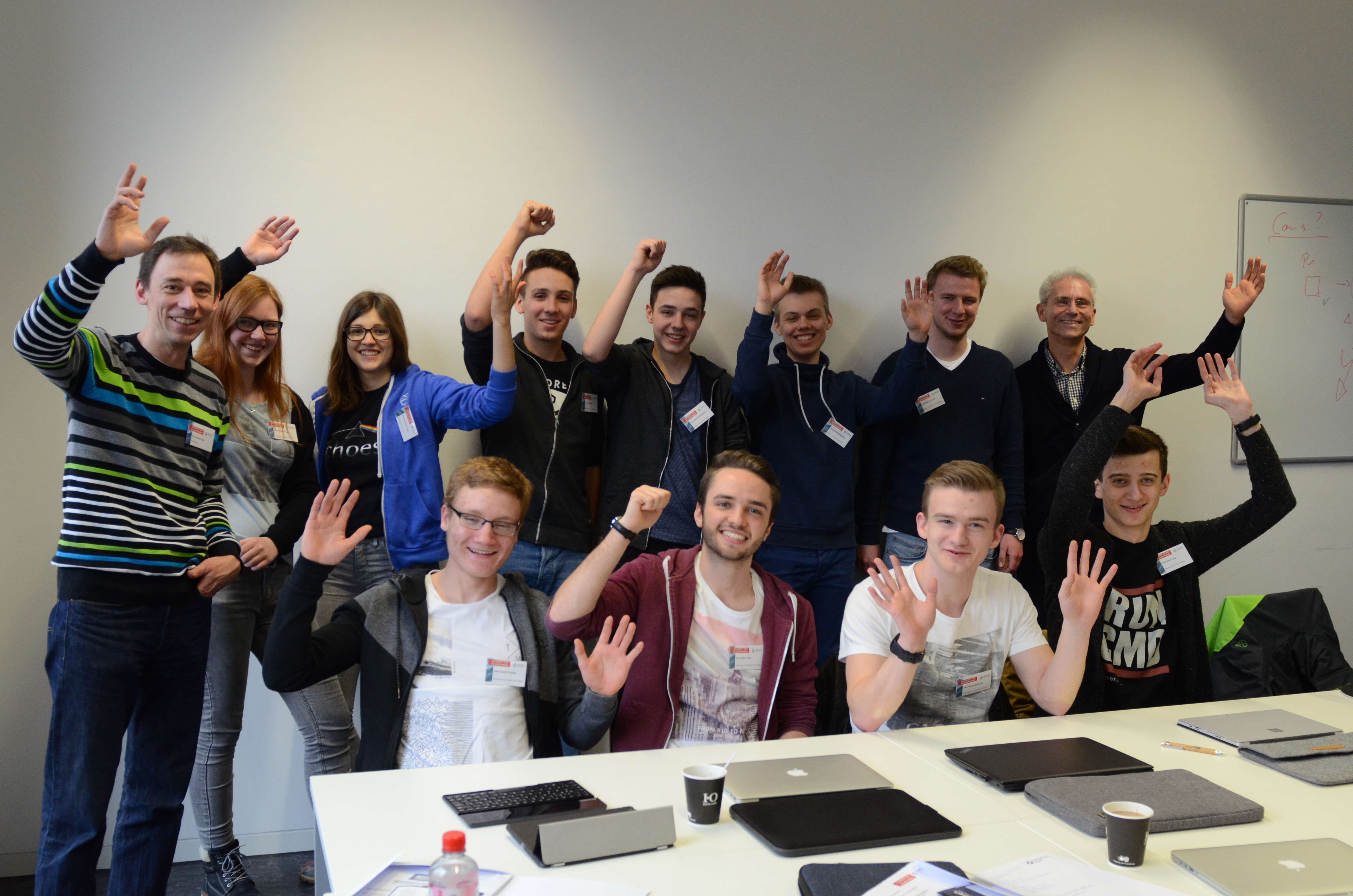 Die 3 Kernaspekte von Big Data
Was ist Big Data?
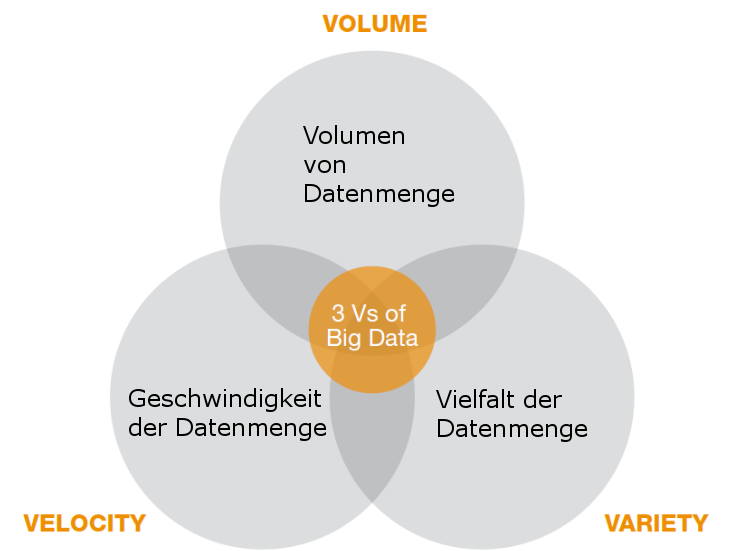 Multidimensionales Bedeutungsfeld
Große Datenmengen aus verschiedenen Quellen je nach Nutzung z.B. erfassen, speichern, durchsuchen, analysieren und auswerten
Entstand durch weltweiten Anstieg des Datenvolumens (1,8 Zetta-Byte in 2011 …)
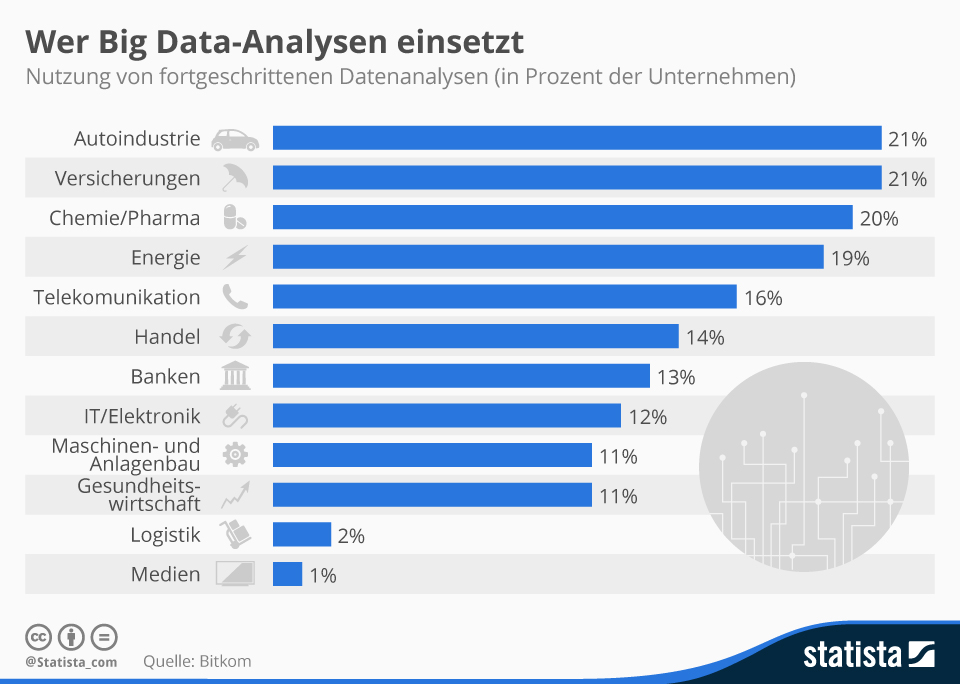 Namen der  TeilnehmerInnen: Manus Ebbecke, Maik Fichtenkamm, Kevin Heid, Jakob Hildebrand, Sven Jung, Charlie Lange, Rahel Phasen, Robin Pütz, Marc Schmidt, Yannic Transier, Peter Mazanek, Karsten Tolle
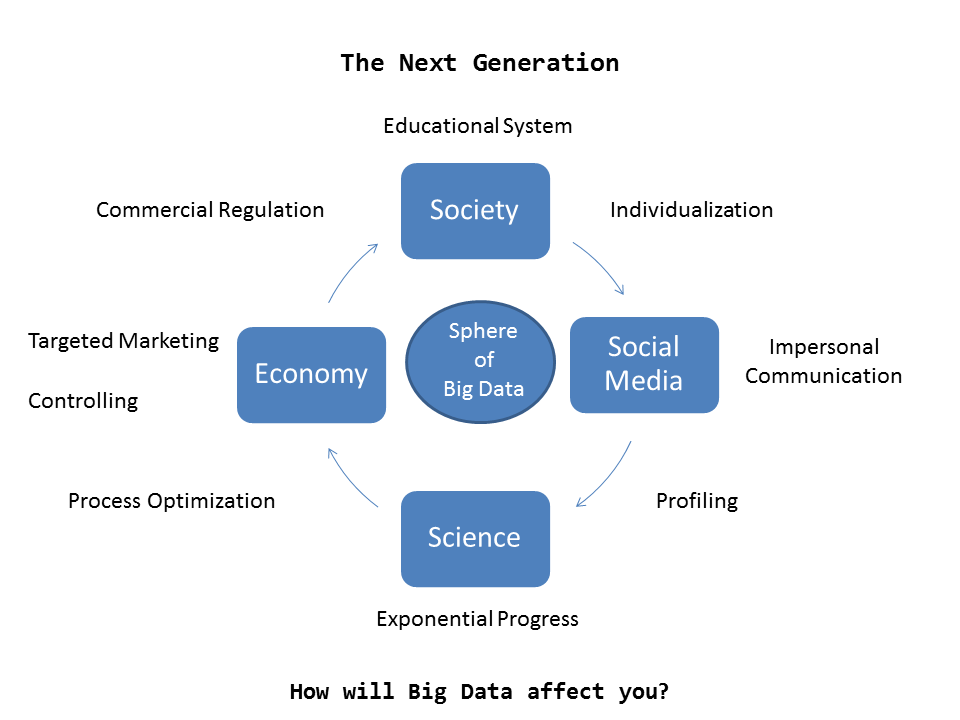 Erfolgsbeispiel: Google Flu Trends
Vorhersage von Krankheitsausbrüchen:

Mit aktuellen analytischen Rechenmodellen kann Google Flu Trends den Ausbruch von Krankheiten vorhersagen
Vergleicht Bevölkerungsdaten und typische Krankheitsverläufe (Datenmengen = Big Data)
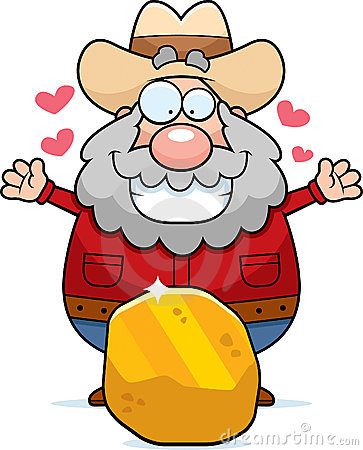 Negativbeispiel: Brexit
Fehlprognose des Meinungsforschungsinstituts YouGov, da:
	
die Anzahl der Befragten zu klein war
durch Online-Befragung eher junge Leute angesprochen wurden
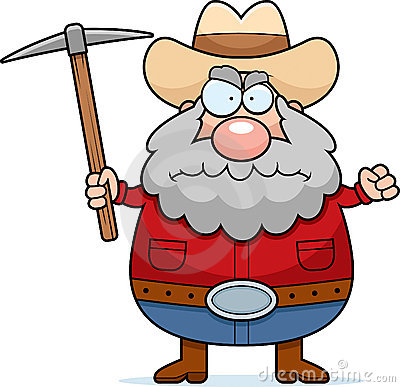 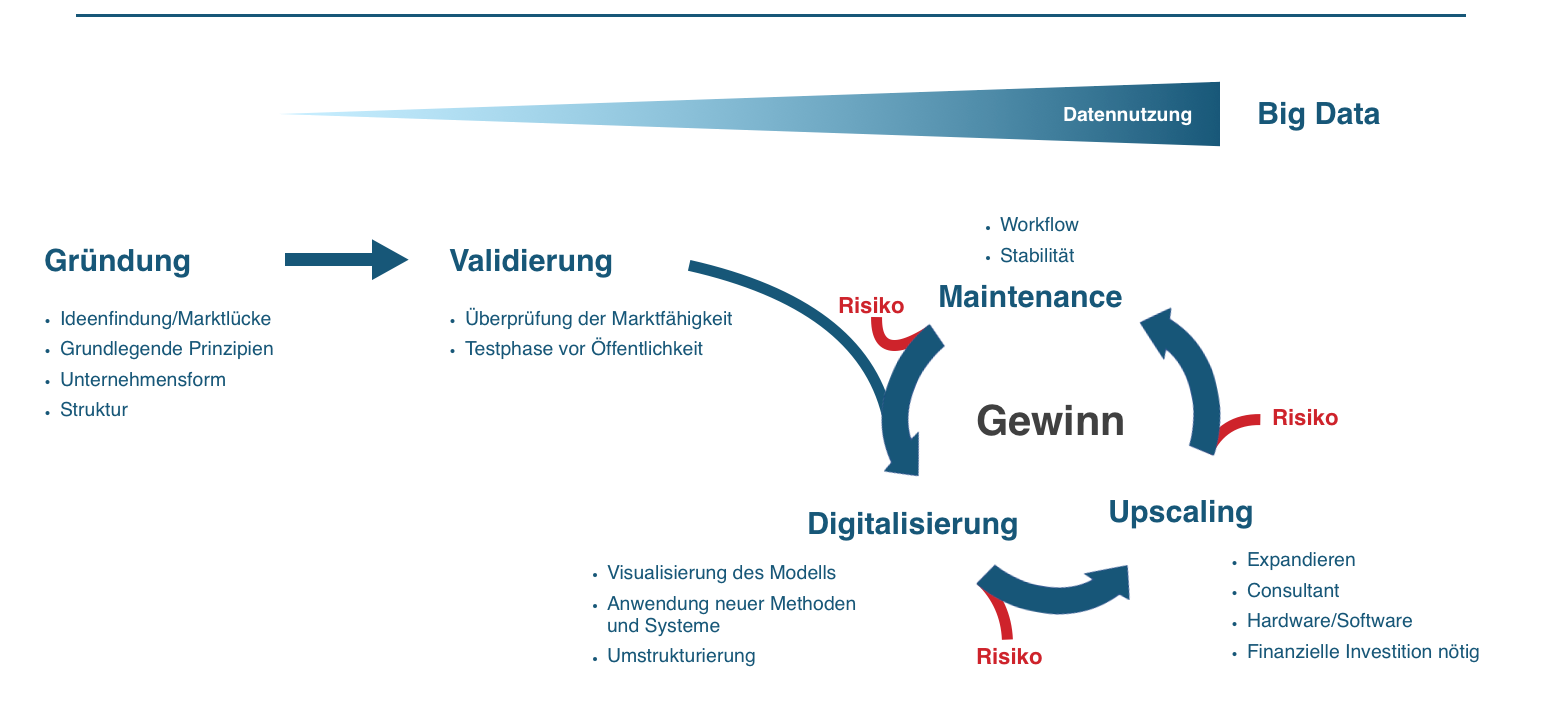